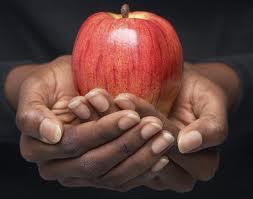 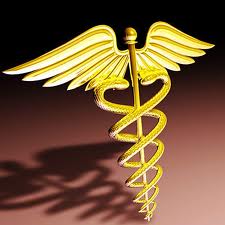 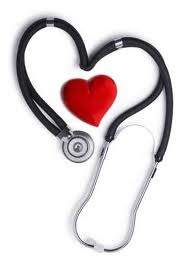 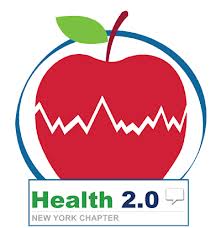 Zdraví a internetOnline obtěžování, kyberšikana a další
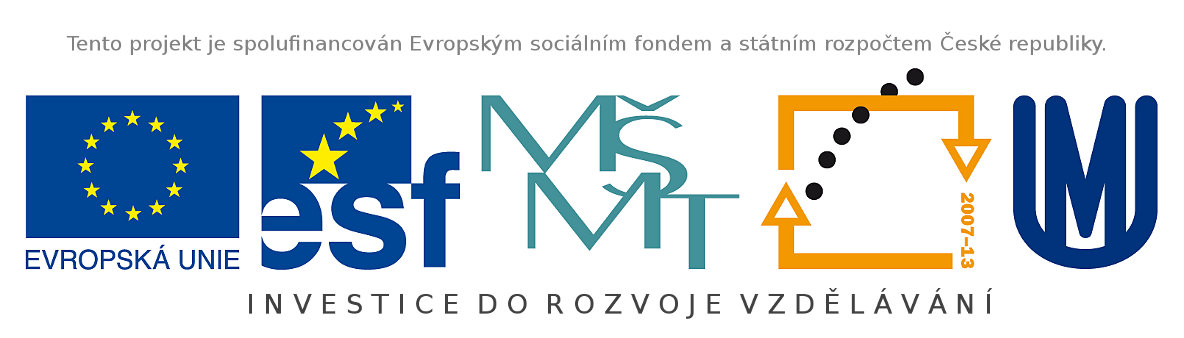 Alena Černá
PSY279
Kyberšikana
„Kyberšikana je kolektivní označení forem šikany prostřednictvím elektronických médií, jako je internet a mobilní telefony, které slouží k agresivnímu a záměrnému poškození uživatele těchto médií. Stejně jako tradiční šikana i kyberšikana zahrnuje opakované chování a nepoměr sil mezi agresorem a obětí.“ (Price & Dalgleish, 2010)
Kyberšikana
Obtížnost definice

Spjata s tradiční šikanou (až 85 %)


Specifika online prostředí – nemožnost úniku, prolínání rolí
Rysy kyberšikany
DĚJE SE PROSTŘEDNICTVÍM ELEKTRONICKÝCH MÉDIÍ
OPAKOVANOST
ZÁMĚRNOST AGRESIVNÍHO AKTU ZE STRANY ÚTOČNÍKA
MOCENSKÁ NEROVNOVÁHA
OBĚŤ VNÍMÁ TOTO JEDNÁNÍ JAKO NEPŘÍJEMNÉ, UBLIŽUJÍCÍ
Opakovanost může být například v případě kyberšikany zajišťována ne samotným agresorem, ale publikem (přihlížejícími). Každý nový komentář, který se objeví pod urážlivou fotografií oběti, je určitou formou opakování agrese, stejně jako každé nové kliknutí na tlačítko „to se mi líbí“ u urážlivého vzkazu na FB. V případě kyberšikany tak může například ze strany agresora stačit jediné publikování zraňující fotografie.
Mocenská nerovnováha – ne fyzická jako u tradiční; agresorovi nelze zamezit v přístupu k oběti

Ačkoli se napadený člověk může snažit útokům vyhnout tak, že opustí určité konkrétní prostředí (stránku, profil), agresor si zpravidla oběť dovede znovu „najít“.

Pokud napadený využije některou z technických možností obrany (např. nahlášení agresora, což vede – nebo by vést mělo - k zablokování agresorova účtu), nikdo nemůže zajistit, aby si agresor nezaložil účet nový. Navíc anonymita agresora už ze samé své podstaty vytváří tuto mocenskou nerovnováhu – nevíme-li, kdo na nás útočí, máme velmi omezené možnosti se bránit.
Stejné pak v porovnání s šikanou tradiční zůstává úmyslné ubližující jednání ze strany agresora, a především související vnímání tohoto jednání jako nepříjemného a ubližujícího obětí. Pokud vnímání negativního charakteru agresorova jednání chybí, nemluvíme o kyberšikaně. Může jít například o projev vrstevnického (přátelského) „škádlení“, může se ale jednat i o úmyslný agresivní čin, který ovšem jeho příjemce takto nepociťuje a nijak se jím nezabývá. 

Když agresivní chování nenaplňuje definici kyberšikany (tj. chybí některý z atributů nezbytných pro její identifikaci) mluvíme spíše o online obtěžování.
Online obtěžování a skutečnou kyberšikanu je nutné oddělovat, zejména pro nesrovnatelně závažnější dopady na postižené u kyberšikany.

„kyberšikana v zastoupení“ (anglicky „cyberbullying by proxy“) - agresor využije služby internetového poskytovatele „upozornění“ (jde o upozornění na závadný obsah, zneužití účtu a podobně)
Předpoklady na straně obětí
Depresivita
Úzkostnost
Nízké sebehodnocení
Slabé sociální dovednosti
Vyhýbání se konfliktům
Nízká úroveň schopností

Submisivní x provokující oběť (oběť vyvolávající v agresorovi zlost, závist…)
Kdo se častěji stává obětí?
ti, co více používají internet (banální zjištění?)
ti, co používají IM a webkameru (vizualita?)
ti, co vykazují problémové chování offline (problémy ve škole, napadání druhých, zneužívání návykových látek) – jsou častější oběti i agresoři
… a kdo se spíše stane agresorem
vysoká míra hněvu
agrese
stresu
obranného egoismu
slabé ovládání hněvu a dalších emocí – impulzitivita
nízká míra empatie

Špatné vztahy s rodiči, zneužívání návykových látek, delikventní chování
Co umožňuje online útoky?
Anonymita
Disinhibice
Absence nonverbální komunikace (agresor nevidí reakci oběti -> může vést k vyšší míře agrese) (I can’t see you, I can’t hurt you); „kokpit efekt“
Nemožnost agresora dopadnout (jaké máme dnes možnosti?)
Jaké si umíte představit formy kyberšikany?
FORMY KYBERŠIKANY
Vydávání se za někoho jiného (jinak také impersonace) a krádež hesla
Vyloučení a ostrakizace 
Flaming
Kyber-harašení a kyber-stalking 
Pomlouvání 
Odhalení a podvádění 
Happy slapping
Anna Halman (1992 - 2006)
Případ polské studentky Anny Halman je často citován jako jeden z prvních známých případů kyberšikany v Evropě. Anna byla ve svých 14 letech během školní hodiny, ze které učitelka na delší dobu odešla, šikanována před zraky všech spolužáků. Čtyři chlapci ji napadli, svlékali, osahávali a předstírali, že ji znásilňují. Anna plakala a prosila ostatní spolužáky o pomoc, ti ale nijak nezasáhli. Další spolužák celou událost natáčel na mobilní telefon a plánoval pořízené video zveřejnit na internetu. Další den Anna spáchala sebevraždu.
Podle všeho byla Anna ze strany těchto spolužáků šikanována již před touto událostí, nikdy se s tím ale nikomu nesvěřila. Když se spolužák, který pořídil z události video, dozvěděl o Annině sebevraždě, video z telefonu vymazal a nikdy jej nezveřejnil; policejní technici však byli schopni nahrávku obnovit a ta poté posloužila jako důkazní materiál.
Další známé případy
Star Wars kid (Ghyslain Raza) (2003) – „první případ CB se závažnými důsledky“
http://www.youtube.com/watch?v=HPPj6viIBmU

Ryan Halligan (2003)

Znáte nějaké další?
Dopady kyberšikany
Vztek, smutek, úzkost, strach, sebeobviňování, trapnost, pocity ohrožení vlastního bezpečí, bezmoc
Zhoršení koncentrace, školních výsledků, absence ve škole
Internalizace - stres, snížené sebehodnocení, osamělost
Externalizace – hněv, agrese, podrážděnost, rizikové chování (návykové látky)
Dopady
Zhoršení vztahů – s kamarády, v rodině
Chlapci x dívky – dívky více negativních dopadů než chlapci (Price a Dalgleish, 2010)
„Dvojité oběti“ – online i offline šikana – výraznější negativní dopady
Nejzávažnější– zneužití fotografií nebo videí (Smith, et al., 2008). (nejméně zraňující chat)
Meeting strangers
Děti a dospívající – často dlouhý online kontakt před prvním setkáním v reálu
Vnímání nebezpečí jako nereálného, snaha o „preventivní opatření“
Negativní zkušenosti
Sexuální obtěžování, příliš rychlé pokusy o sblížení, znásilnění
Vzhled, věk
Rozdíl v chování online a offline
Vulgární, nezdvořilé chování
Dopady MS
Emoční problémy – deprese, problémy v komunikaci s opačným pohlavím, snížené sebevědomí
Pokračující obtěžování

Snaha zapomenout (jiné aktivity…), zabránit dalšímu kontaktu, svěření se
Literatura
Smith, P. K., Mahdavi, J., Carvalho, M., Fisher, S., Russell, S., & Tippett, N. (2008). Cyberbullying: its nature and impact in secondary school pupils. Journal of Child Psychology and Psychiatry, 49(4), 376-385.
Subrahmanyam, K., & Šmahel, D. (2011). Digital Youth: The Role of Media in Development. New York : Springer.
Vandebosch, H. & Cleemput, K. Van (2008).  Defining Cyberbullying: A Qualitative Research into the Perceptions of Youngsters. CyberPsychology & Behavior, 11(4).
Vandebosch, H. & Cleemput, K. Van (2009). Cyberbullying among youngsters: profiles of bullies and victims. New media & Society, 11(8), 1349–1371. 
Ybarra, M. L., Diener-West, M., & Leaf, P. J. (2007). Examining the Overlap in Internet-Harassment and School Bullying: Implications for School Intervention. Journal of Adolescent Health, 41(6), 42-50.